( Ear I )Anatomy and Physiology of the ear
Dr. Farid AlzhraniAssistant  professor
 Consultant of  Otolaryngology, head and neck surgery
 King Abdulaziz University Hospital
ANATOMY OF THE EAR
A) External Ear
Auricle
External Canal
The Auricle:
The External Auditory Canal :
The External Auditory Canal :
Nerve Supply of External Ear
Cervical II & III ( greater auricular and lesser occipital)
V  cranial nerve (auriculotemporal)
X cranial nerve (auricular or Arnold’s)
Fibres from VII cranial nerve
TYMPANIC MEMBRANE
It forms the partition between the external auditory canal and the middle ear.

Parts :
Pars Tensa.
Pars Flaccida.
TYMPANIC MEMBRANE
The Tympanic membrane consist of three layers:

Outer layer, of epithelial (ectodermal) origin,
The middle layer or lamina propria, of mesodermal origin,
The inner layer, of endodermal origin, comprising the middle ear mucosa.
TYMPANIC MEMBRANE
TYMPANIC MEMBRANE
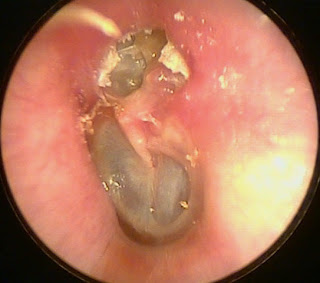 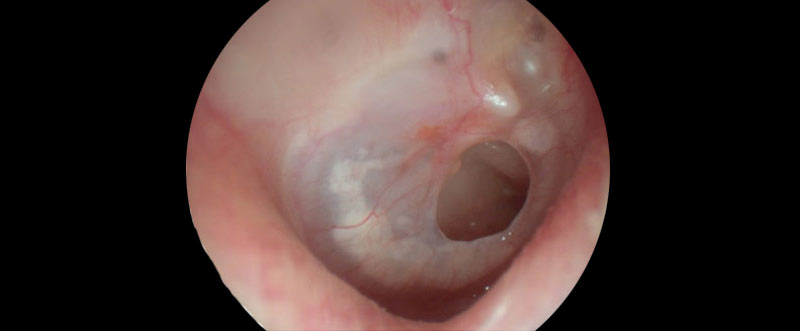 ANATOMY OF THE EAR
External Ear
Middle Ear 
Inner Ear
B) Middle Ear
Eustachian (Pharyngo-tympanic) Tube
Tympanum (Middle Ear Cavity)
Mastoid Antrum and  Air Cells
Middle EarEustachian (Pharyngo-Tympanic) Tube
Connect the middle ear cavity with nasopharynx.




  Lies adjacent to the ICA
Middle EarEustachian (Pharyngo-Tympanic) Tube
Middle EarEustachian (Pharyngo-Tympanic) Tube
Middle EarEustachian (Pharyngo-Tympanic) Tube
Middle EarEustachian (Pharyngo-Tympanic) Tube
Middle EarTympanic cavity (Middle ear cavity)
Middle EarTympanic cavity (Middle ear cavity)
Middle EarTympanic cavity (Middle ear cavity)
Middle ear cavity divided into three parts
Middle Ear Tympanic cavity (Middle ear cavity)
LINING OF THE MIDDLE EAR :
Mucous membrane of the middle ear space consists of stratified cuboidal epithelium, which changes to pseudostratified ciliated epithelium around the mouth of the eustachian tube.
Middle Ear Tympanic cavity (Middle ear cavity)
Motor nerve supply of the middle ear muscles :

Stapedius muscle supplied by the stapedial branch of the facial nerve.
Tensor tympani muscle supplied by the mandibular division of the trigeminal nerve.
Sensory nerve supply of the middle ear mucosa :

Tympanic branch of the glossopharyngeal nerve.
Auriculotemporal branch of the trigeminal nerve.
Middle Ear Mastoid antrum and air cells
Air-containing cells of the mastoid process are continuous with the air in the middle ear.
Middle Ear Mastoid antrum and air cells
Pneumatization is complete between the sixth and twelfth years of life. 

 Normal tubal function is a prerequisite for biologically active, healthy middle ear mucosa, and thus for the normal process of pneumatization.
ANATOMY OF THE EAR
External Ear
Middle Ear Cleft
Inner Ear
C) Inner Ear
Consists of :

Labyrinth.
Bony Labyrinth
Membranous Labyrinth 

2.  Internal Auditory Canal.
Inner EarBony Labyrinth
Its parts :
Bony Cochlea
Vestibule
Bony semicircular canals
Inner EarBony Labyrinth
Its contents :
Perilymph
Membranous labyrinth
Inner Ear Membranous Labyrinth
Its parts :

Cochlear duct
Saccule and utricle
Membranous semicircular ducts
Inner EarMembranous Labyrinth
Its contents :
Endolymph
Sensory epithelium
Cochlea: organ of Corti
Utricle & saccule: maculae
Semicircular canals: cristae
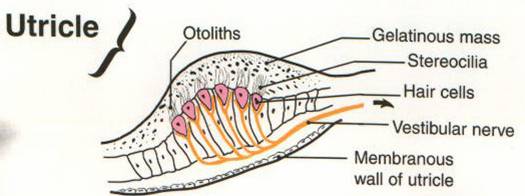 Inner EarInternal Auditory Canal
Contains:

Cochleovetibular nerve

Facial nerve
Inner EarInternal Auditory Canal
Inner EarInternal Auditory Canal
CENTRAL CONNECTIONS OF COCHLEAR NERVE
PHYSIOLOGY OF THE EAR
FUNCIONS OF THE EXTERNAL EAR
Protection of the middle ear
Curvature
Cerumen
Auditory functions:
Sound conduction
Increase sound pressure by the resonance function
FUNCTIONS OF THE EUSTACHIAN TUBE
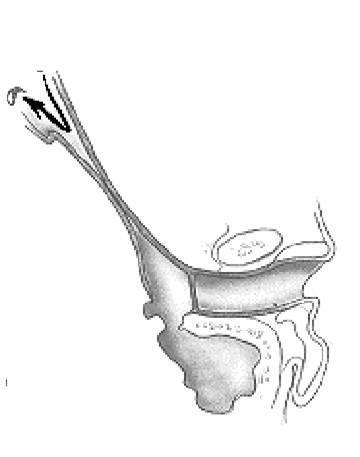 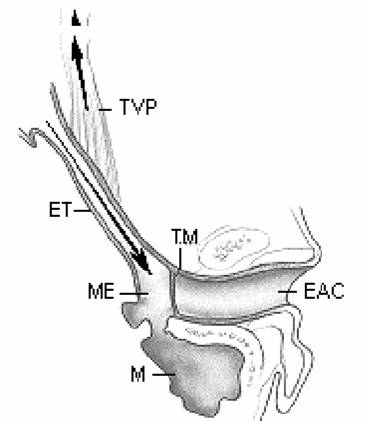 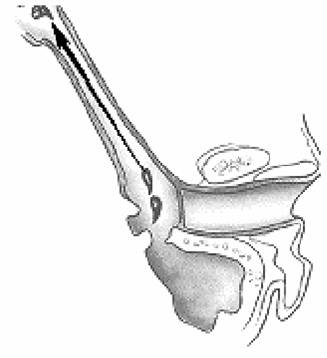 Protection
Ventilation
Drainage
FUNCIONS OF THE MIDDLE EAR
Conduction of sound

Protection to the inner ear
stapedial reflex
FUNCIONS OF THE INNER  EAR
Hearing Function:
Transduction of sound to action potentials

Vestibular Function:
   Participate in maintaining body balance
Hearing Function:
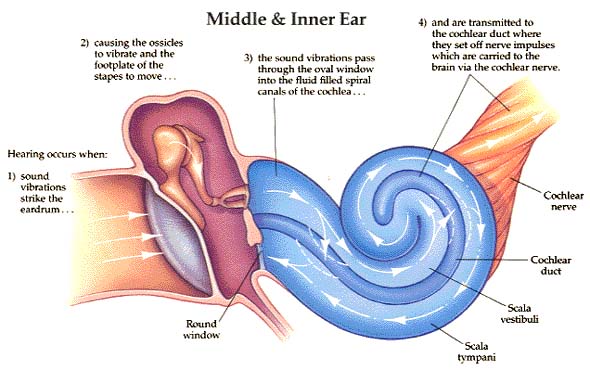 Thank you